TIN 4- TUẦN 23
BÀI 20
ĐỊNH DẠNG VĂN BẢN TRONG TRANG CHIẾU
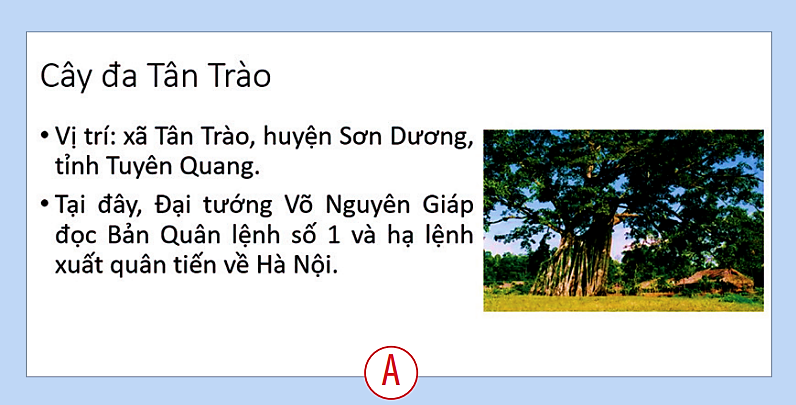 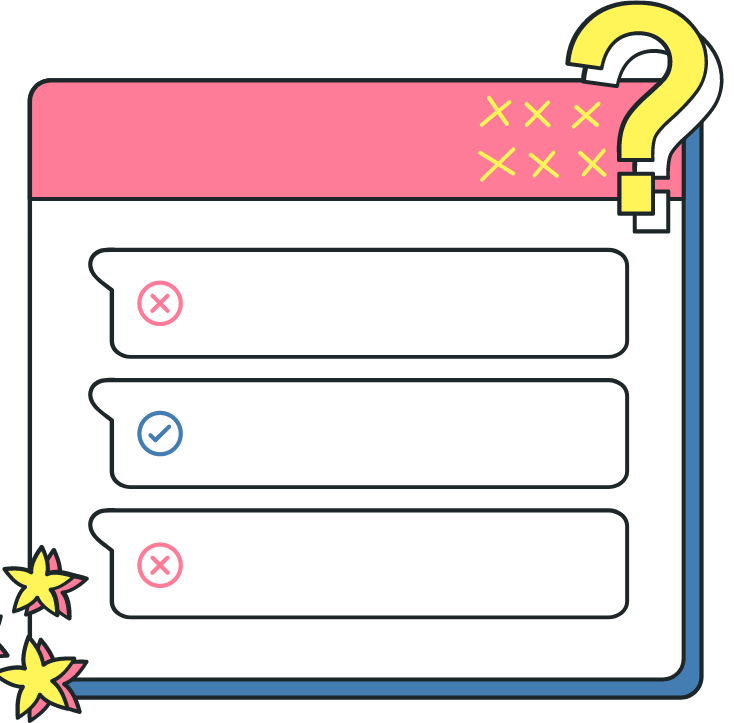 Em hãy so sánh sự khác nhau giữa hai trang chiếu trên?
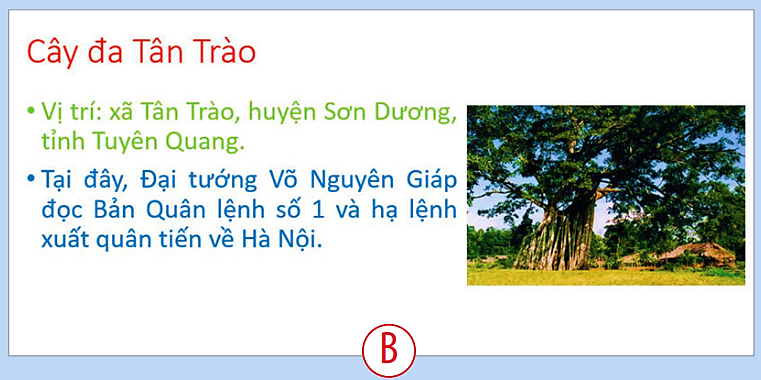 KHÁM PHÁ
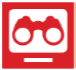 1
Dải lệnh định dạng văn bản
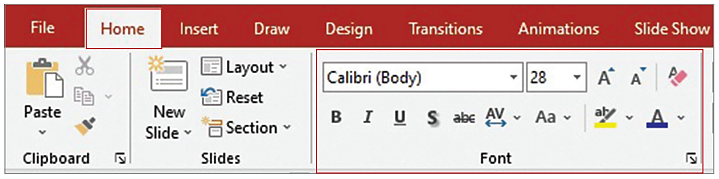 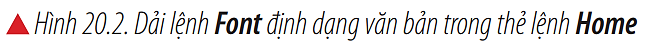 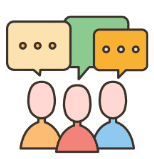 Hãy thảo luận nhóm, tìm hiểu các chức năng của dải lệnh định dạng văn bản.
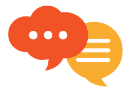 KHÁM PHÁ
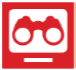 1
Dải lệnh định dạng văn bản
Trong thẻ lệnh Home có dải lệnh Font dùng để định đạng kiểu, màu, kích thước chữ cho văn bản trên trang chiếu
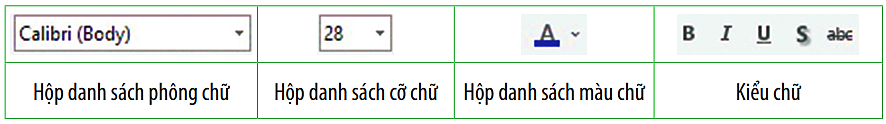 Hộp danh sách phông chữ
Hộp danh sách cỡ chữ
Hộp danh sách màu chữ
Kiểu chữ
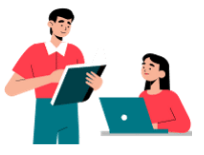 KHÁM PHÁ
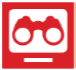 2
Định dạng văn bản
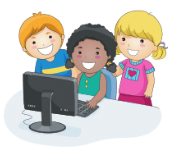 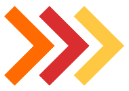 Em cùng bạn thực hiện: Kích hoạt phần mềm PowerPoint, mở tệp CayDaTanTrao.
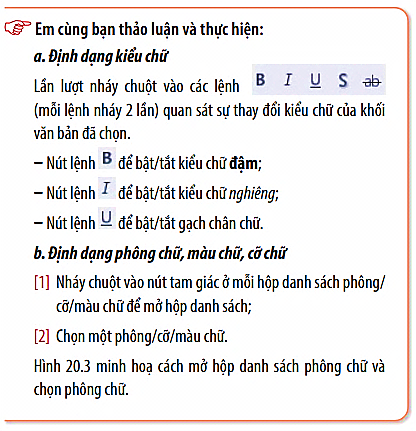 KHÁM PHÁ
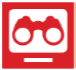 2
Định dạng văn bản
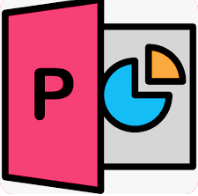 HS chọn đoạn văn bản cần định dạng và thực hiện định dạng đoạn văn bản sao cho đẹp theo hướng dẫn trong SGK – Trang 54
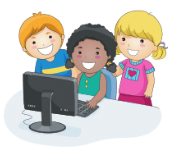 KHÁM PHÁ
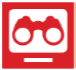 2
Định dạng văn bản
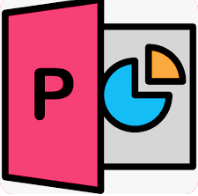 Các bước thực hiện: 
     [1]  Chọn khối văn bản cần bỏ dấu đầu dòng; 
     [2] Nháy chuột mở danh sách Bullets; xuất hiện  bảng chọn kiểu dấu đầu dòng; 
     [3]  Nháy chuột vào None
LUYỆN TẬP
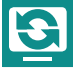 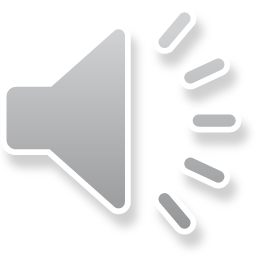 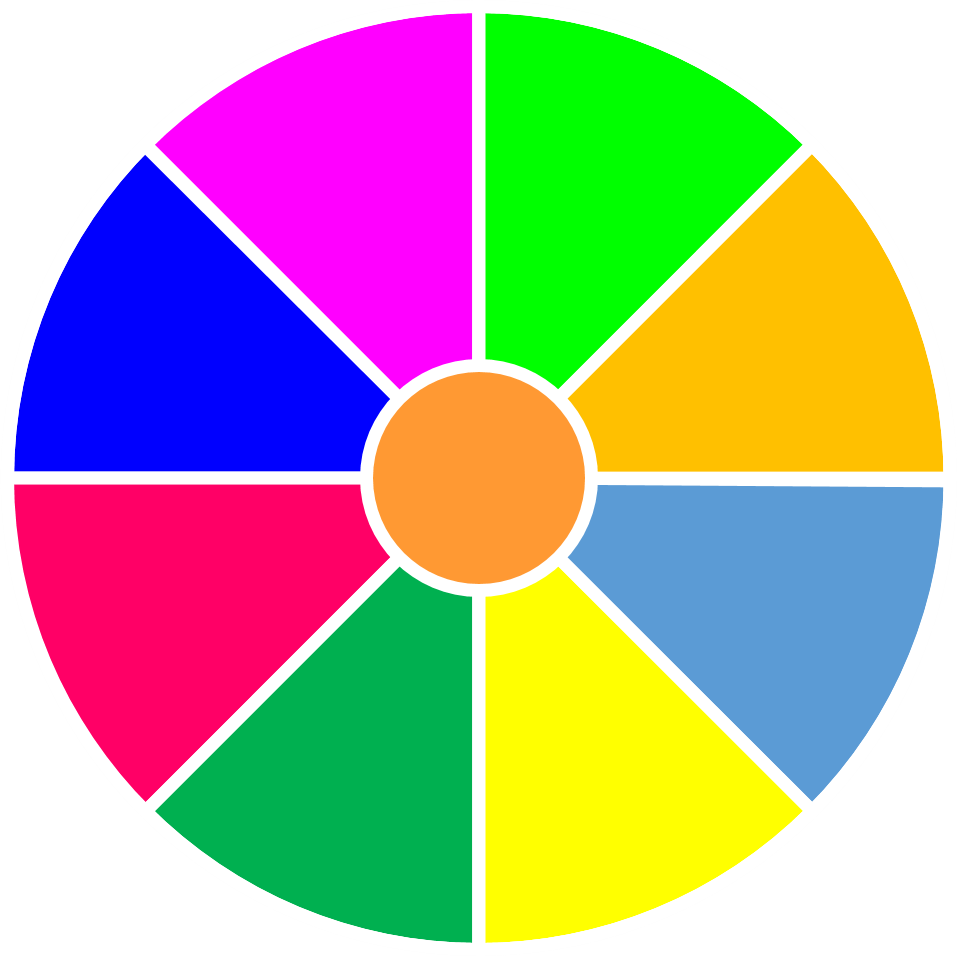 VÒNG QUAY 
MAY MẮN
9
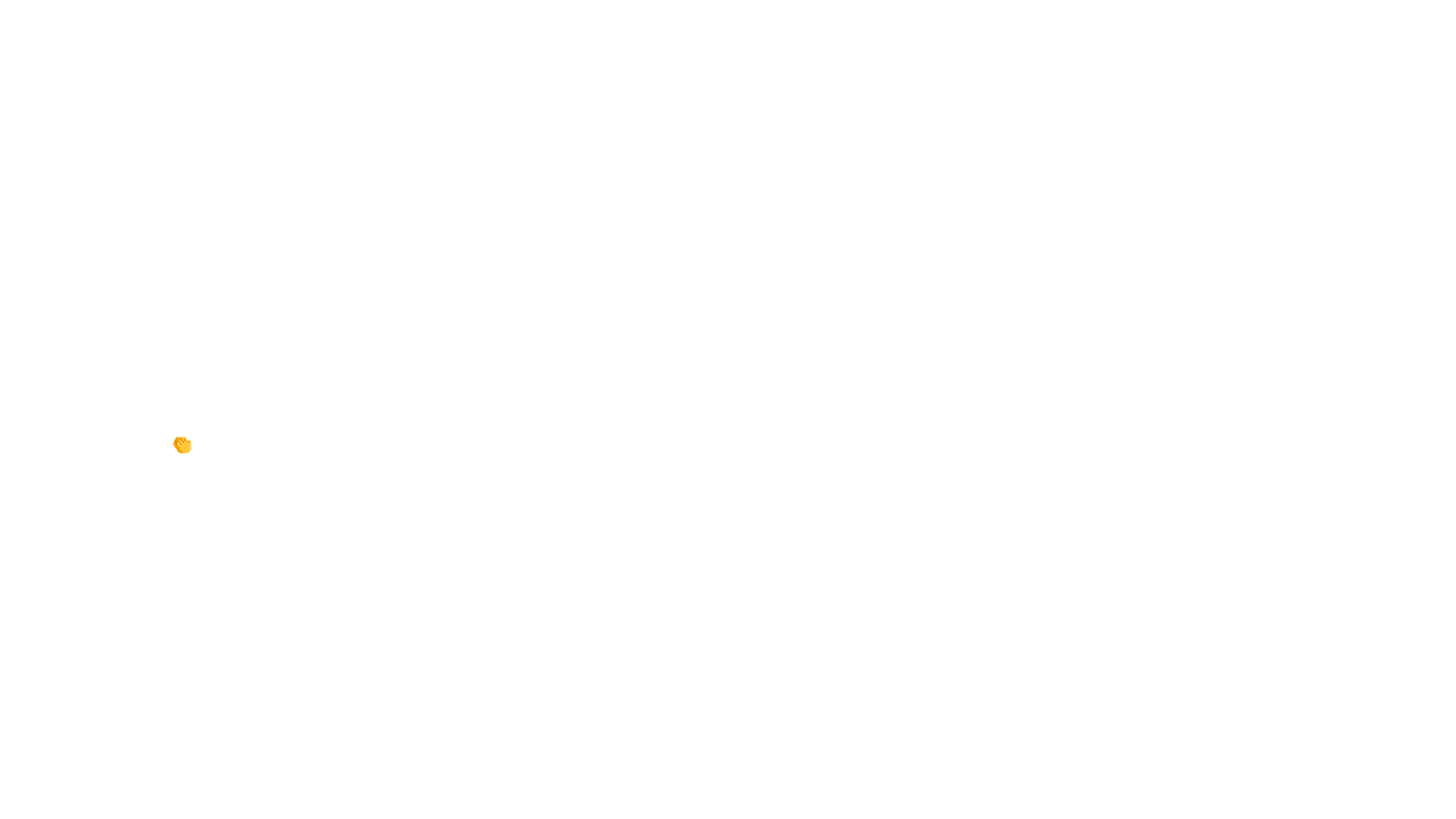 8
10
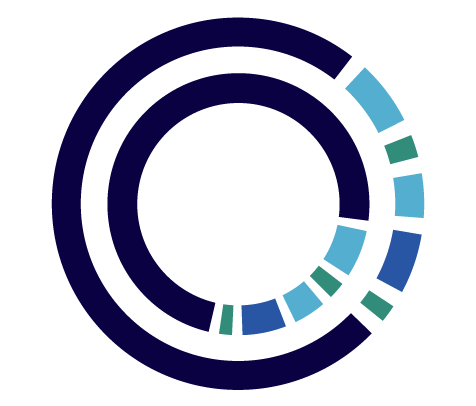 1
2
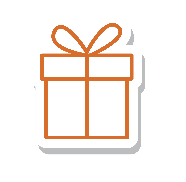 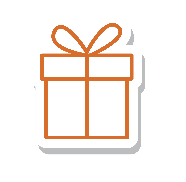 8
9
4
3
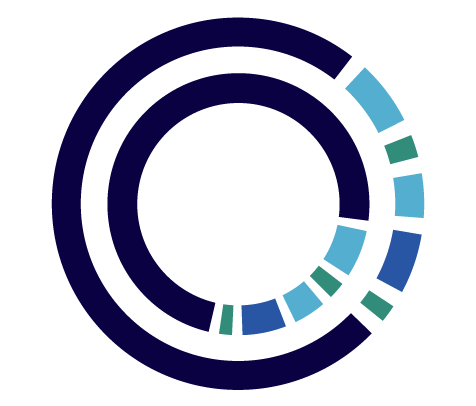 STOP
QUAY
Câu 1. Để thực hiện định dạng màu chữ ta chọn?
A.
C.
B.
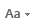 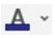 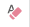 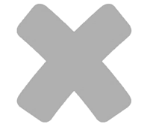 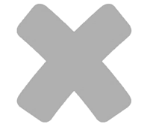 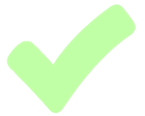 QUAY VỀ
Câu 2. Để thực hiện định dạng phông chữ ta chọn?
A.
B.
C.
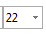 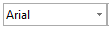 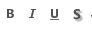 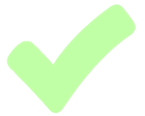 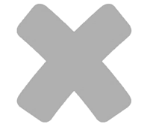 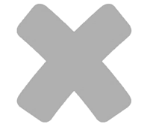 QUAY VỀ
Câu 3. Để thực hiện định dạng kiểu chữ ta chọn?
A.
B.
C.
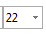 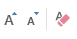 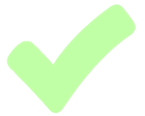 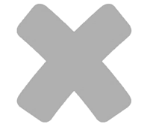 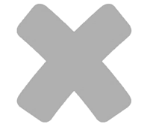 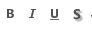 QUAY VỀ
Câu 4. Để thực hiện định dạng cỡ chữ ta chọn?
A.
B.
C.
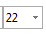 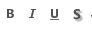 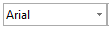 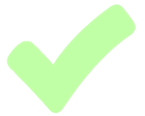 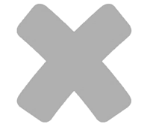 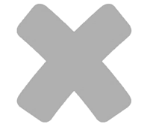 QUAY VỀ
LUYỆN TẬP
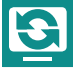 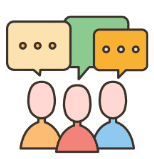 Em cùng bạn thảo luận và thực hiện: Sắp xếp theo thứ tự đúng  các bước định dạng phông, cỡ, màu chữ. 
Chọn một phông/cỡ/màu chữ. 
Chọn khối văn bản cần định dạng chữ. 
Mở hộp danh sách phông/cỡ/màu chữ.
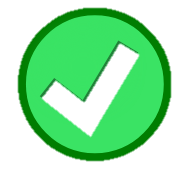 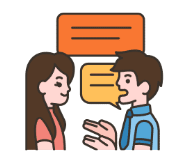 Thứ tự đúng: b – c – a
GHI NHỚ
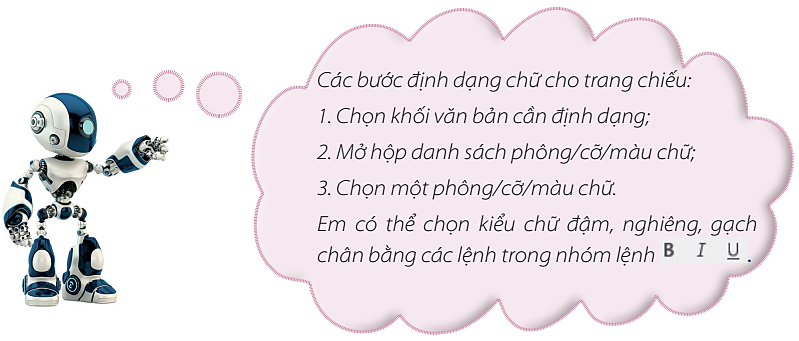 VẬN DỤNG
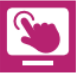 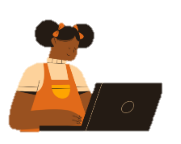 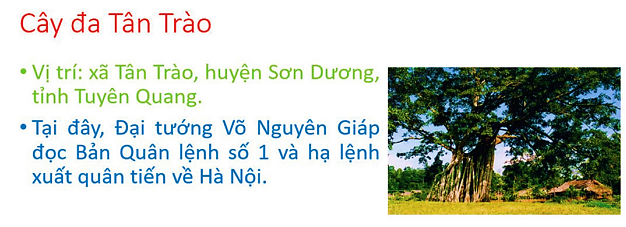 Em cùng bạn thực hiện: 
a. Kích hoạt phần mềm PowerPoint, mở tệp trình chiếu CayDaTanTrao. 
b. Thực hiện định dạng văn bản cho trang chiếu để được trang chiếu tương tự hình 20.4. 
c. Nhấn phím F5 để trình chiếu. 
d. Lưu tệp trình chiếu. 
e. Thoát khỏi phần mềm PowerPoint.
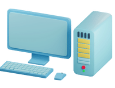 CẢM ƠN CÁC EM!